NRG-HN006: Randomized Phase II/III Trial of Sentinel Lymph Node Biopsy Versus Elective Neck Dissection for Early-Stage Oral Cavity Cancer
Stephen Y. Lai, MD, PhD
NRG Oncology Virtual Summer Meeting 
July 17, 2020
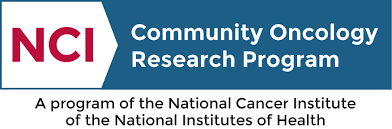 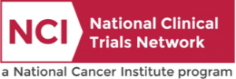 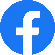 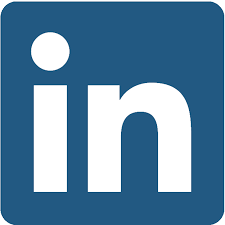 NRG Oncology
@NRGOnc
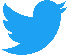 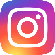 Disclosures
Medical Affairs consultant previously for Navidea and Norgine.

Medical Affairs consultant for Cardinal Health.

Research funding support:
	
NIDCR (R01 DE025248)
CPRIT (RP170366)
NRG-HN006
Study Schema
STEP 1 REGISTRATION 
Early Stage Oral Cavity Cancer (T1-2N0: AJCC 8th ed.)
PET/CT STUDY* (Central Read)
STEP 2 REGISTRATION
PET/CT Negative
PET/CT Positive
STRATIFICATION
Clinical & Radiographic T-stage (T1 vs. T2)
Zubrod Performance Status (0 vs. 1-2)
Record neck pathology findings.**
Patient goes off study
RANDOMIZATION
(1:1)
ARM 1 
Sentinel Lymph Node
(SLN) Biopsy
ARM 2 
Elective Neck Dissection (END)
Control
* See Protocol Section 3.1 for details
** See Protocol Section 8.3 for details
NRG-HN006
Phase IIPrimary Objective
To determine if patient-reported neck and shoulder function and related quality of life (QOL) at 6 months after surgery using the Neck Dissection Impairment Index (NDII) is superior with SLN biopsy compared to END for treatment of early-stage oral cavity squamous cell carcinoma (OCSCC) (cT1-2N0).

Go/No Go Decision:  If the Phase II analysis indicates that the mean change NDII score from baseline at 6 months is improved for the SLN biopsy arm compared to the END arm, the study will continue with accrual to the Phase III.
NRG-HN006
Phase IIICo-Primary Endpoints
To determine if disease-free survival (DFS) is non-inferior with SLN biopsy compared to END for treatment of early-stage OCSCC (cT1-2N0). 

To determine if patient-reported neck and shoulder function and related QOL at 6 months after surgery using NDII is superior with SLN biopsy compared to END for treatment of early-stage OCSCC (cT1-2N0).
NRG-HN006
Surgeon Credentialing
CASE REVIEW (PRIOR): 10 cases
    Categories:
	1. SLN Bx (OC) with at least 6 months f/u
	2. SLN Bx (OC) with immediate CND (ACOSOG Z0360 / NEO3-06)
	3. SLN Bx (skin) with at least 6 months f/u

EDUCATION
	1. 10 cases from Category 1		Optional
	2. At least 5 from Category 1		Recommended
	3. <5 from Category 1			Required


CASE AUDIT
	Phase II:	All SLN negative cases
	Phase III:	(25%) SLN negative cases
	(Will determine appropriate assessment for new institutions joining in Phase III)
(WEB-BASED)
NRG-HN006
Stephen Y. Lai, MD, PhD
University of Texas MD Anderson Cancer Center
sylai@mdanderson.org
713-792-6528
412-726-7116

NRG-HN006 Site Training Webinar
Wednesday (July 29, 2020) 2:30-4:00 PM ET

Cardinal Health
npsmedicalaffairs@cardinalhealth.com
NRG-HN006
[Speaker Notes: Activation/Kickoff]
Study Schema
STEP 1 REGISTRATION 
Early Stage Oral Cavity Cancer (T1-2N0: AJCC 8th ed.)
PET/CT STUDY* (Central Read)
STEP 2 REGISTRATION
PET/CT Negative
PET/CT Positive
STRATIFICATION
Clinical & Radiographic T-stage (T1 vs. T2)
Zubrod Performance Status (0 vs. 1-2)
Record neck pathology findings.**
Patient goes off study
RANDOMIZATION
(1:1)
ARM 1 
Sentinel Lymph Node
(SLN) Biopsy
ARM 2 
Elective Neck Dissection (END)
Control
* See Protocol Section 3.1 for details
** See Protocol Section 8.3 for details
NRG-HN006